Research Town Hall: August 08, 2023
Jamy Ard, MD
Vice Dean for Clinical Research

Kristie Foley, PhD MS 
Vice Dean for Research Strategy & Integration

Selvin Ohene, MS
AVP & Assistant Dean, Research Operations

Rachel Woodside, MS
Director of Administration, Office of the Dean

Tara Aguilar
AVP, Information Systems
Agenda Topics
Research Plan for Excellence (RPE) Updates
Charlotte Research Hub
Clinical Trials Request for Proposals (RFP)
Extramural Funding Update
Information Systems (IS) Updates
Research Plan for Excellence (RPE) Updates
Faculty recruitment
Recruitment Summary – Q1/Q2
28 signed offers
18 Research Plan for Excellence
10 Dept. based  

12 pending/in negotiation
4 scheduled onsite visits
Status Dashboard
Cross-Department/Center Collaboration
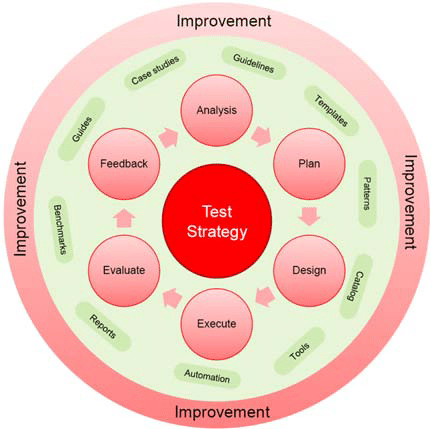 RPE is doing what it was intended to do….

It has also tested our recruitment and onboarding process for faculty in unprecedented ways
Recruitment Navigation + Training
Weekly virtual office hours with the Dean’s Office team 

12-1pm Wednesdays OR can be scheduled at an alternative time with the team

Link:  WFUSM Faculty Recruitment Navigation
Faculty Recruitment Standard Operating Procedure
Stakeholder Feedback
The new process will:
Creating a ‘single point of entry’ for recruitment of research intensive faculty
Create parallel processes for recruitment to create more rapid timing 
Replace a “paper-based” system with an electronic system
Evaluate our recruitments according to RPE expectations
E.g., #, rank distribution, cross-funding
Evaluate our process whereby increasing efficiency
E.g., identify “bottlenecks” and optimize experience
Dissemination Plan + Next Steps
Launch:
Current - Pilot testing with two departments
September - goal is to fully launch SOP to all RPE teams and Winston region departments/release status dashboard
November – expand to incorporate Charlotte department workflow 
October – expand to incorporate clinical workflow
Communication + SOP (includes links to electronic REDCap forms)
Dept. Chairs
Center/Institute leaders
Business Administrators
Create access + share status dashboard link
Continue to hold weekly navigation + offer training to BA’s and other stakeholders
Finalize Open Recruitment dashboard and legacy funding sources
Target Date:  September, 2023
Charlotte Research Hub
Location proposal
Proposed Location
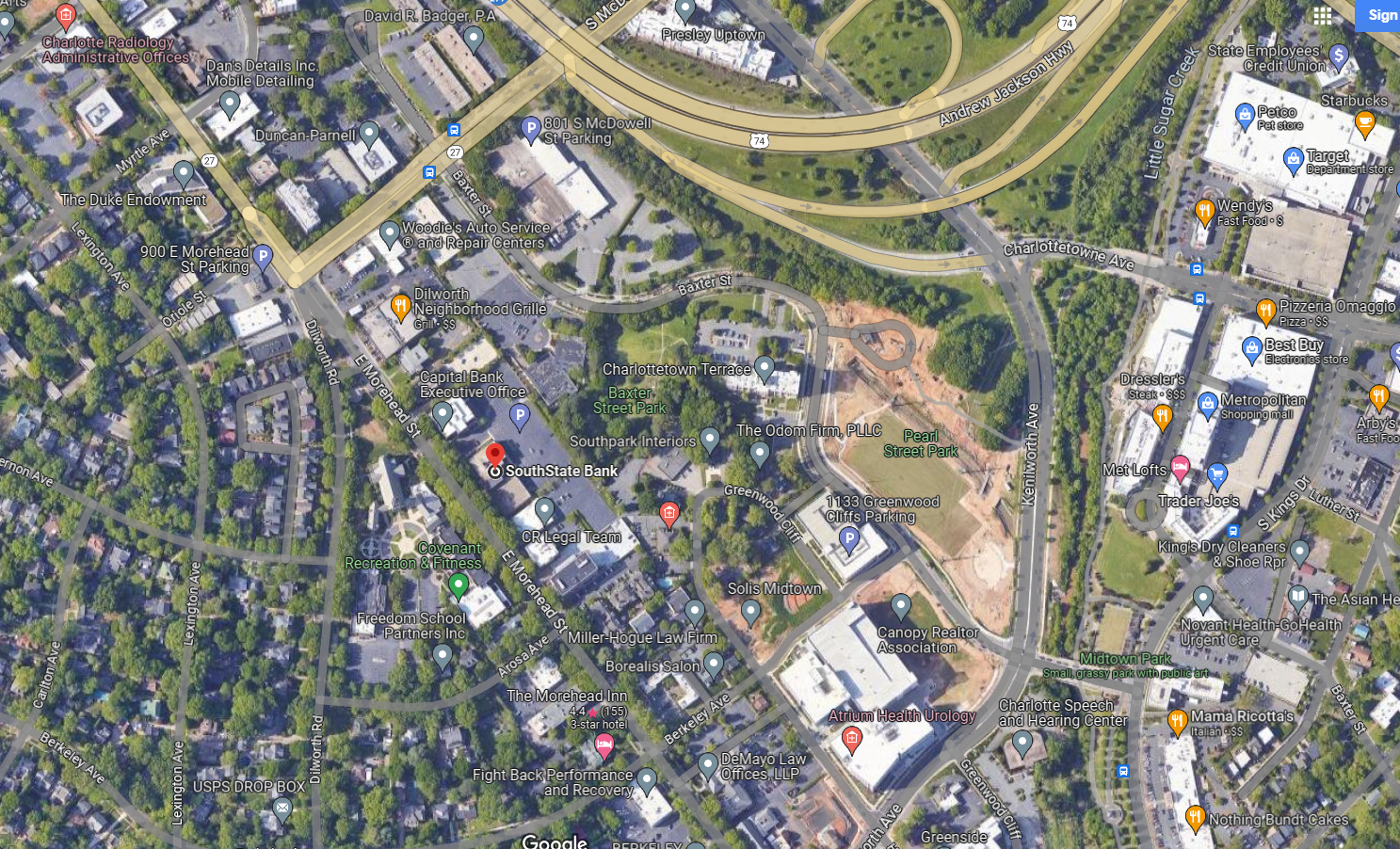 1043 E. Morehead Street, Charlotte, NC 28204
14
2nd Floor | South State Bank Building
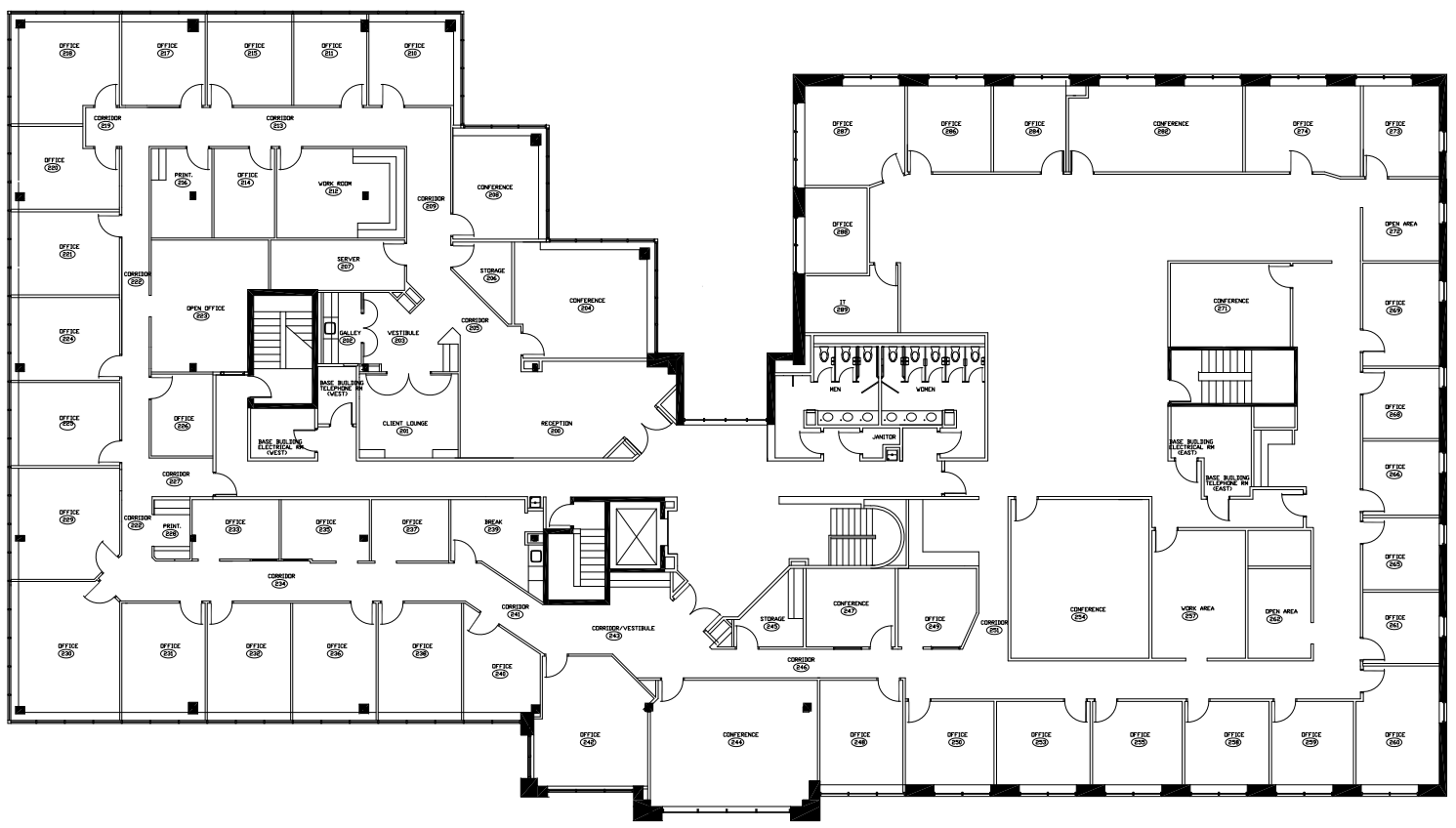 21 Enclosed Spaces
12 Open Workstations
1 Large Conference Room
2 Medium Shared Conference Rooms
Multiple Office Support Spaces
1 Large Breakroom
Shared
Dedicated
15
2nd Floor Images
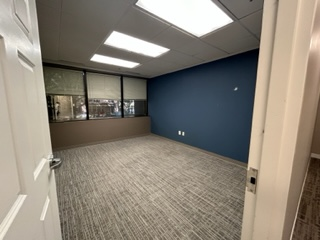 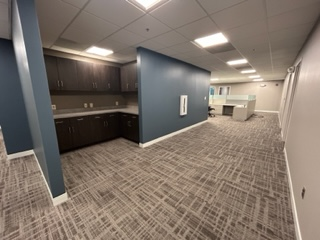 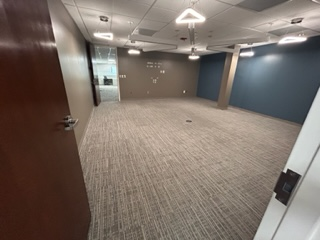 LARGE CONF. ROOM
OFFICE
OFFICE SUPPORT
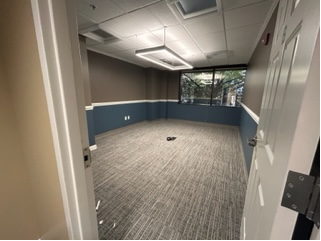 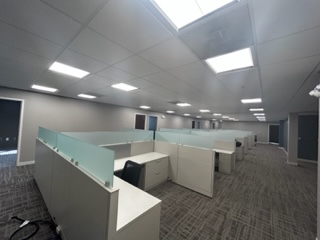 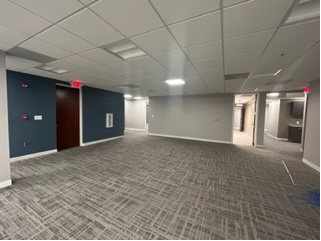 OPEN AREA
(ADJACENT  TO WORKSTATIONS)
SHARED MEDIUM CONF. ROOM
OPEN WORKSTATIONS
16
3rd Floor | South State Bank Building
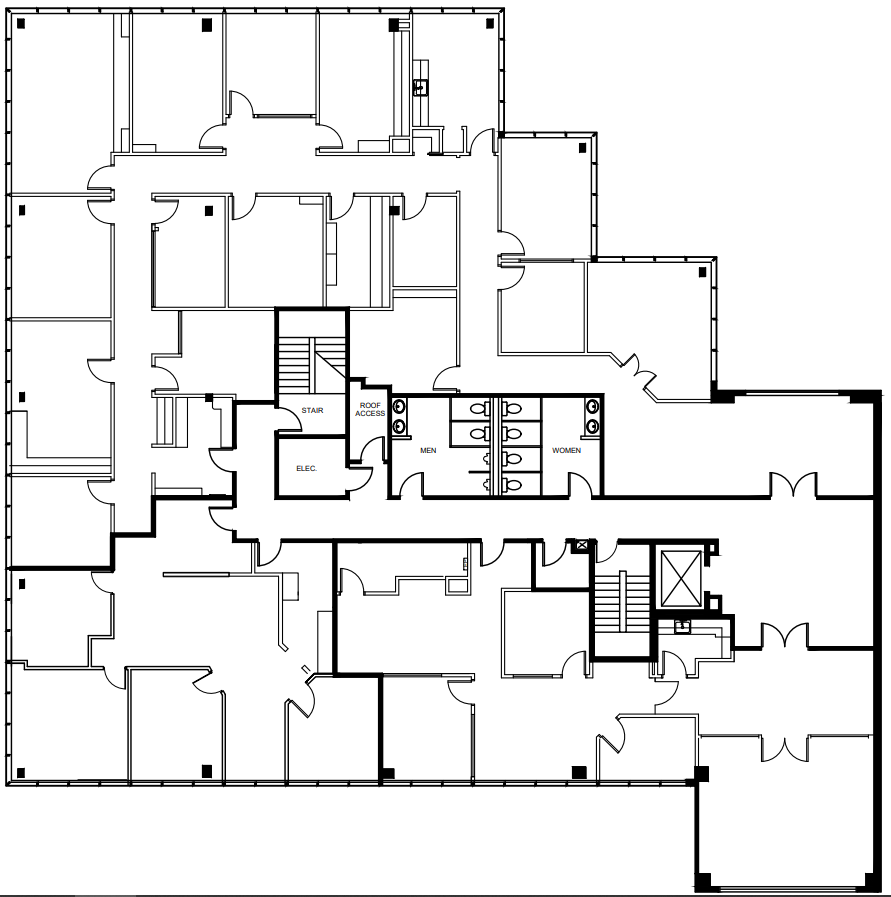 Reception and Waiting Area
15 Enclosed Spaces
1 Breakroom
2 Office Support Spaces
Dedicated
17
3RD Floor Images
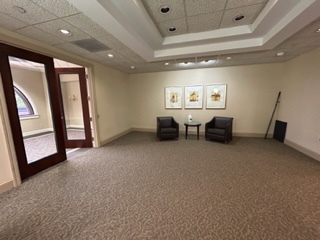 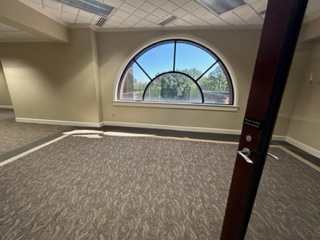 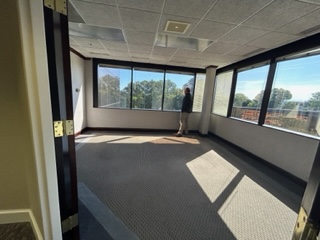 ELEVATOR LOBBY
RECEPTION/ENTRANCE
ENCLOSED ROOM
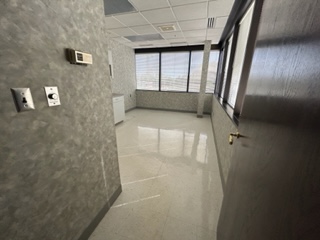 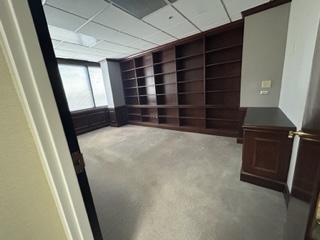 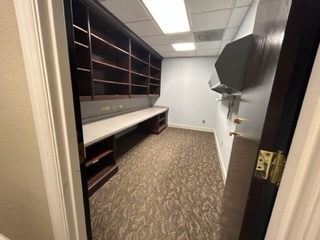 BREAKROOM
OFFICE SUPPORT
ENCLOSED ROOM
18
Clinical Trials Executive Committee
Clinical Trials Request For Proposal (RFP)
19
Membership
David Herrington
Christopher O’Byrne 
Sandra Moore
Tony Asher
Nina Garlie
Selvin Ohene
Kristie Foley
Ruben Mesa
Ralph D’Agostino
Kevin High
Geoffrey Rose
Andrew McWilliams
Marc Kowalkowski
Ebony Boulware
Project
Strategic planning
integrate and streamline our clinical research enterprise to fully harness Advocate Health’s capabilities and scale

maximize the impact of our research on the health of the communities we serve
Working Vision Statement
“By 2030, Advocate Health will be the nation's premier academic learning health system for high impact clinical research that advances health, hope, and healing, for all.”
Update
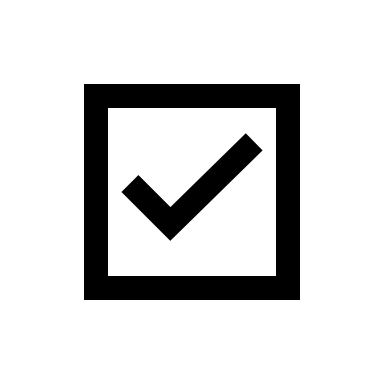 Distribute Request for Proposal (RFP)
Initial review of proposals
Finalist interviews (end of July)
Recommendation to Dean (mid August)
Implementation of planning process (Fall 2023)
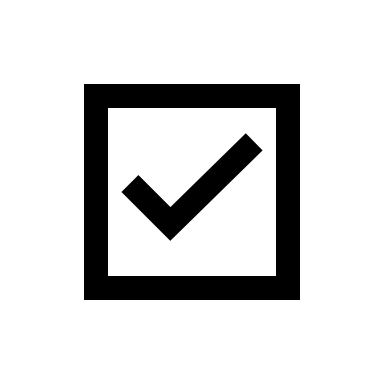 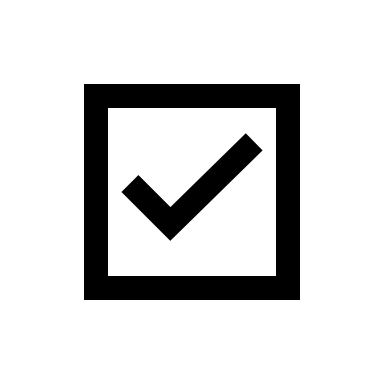 Research Admin Updates
Extramural funding
24
Extramural Funding Portfolio
In Millions
25
Extramural Funding Portfolio
In Millions
26
Information Systems (IS) Updates
Microsoft Office
Email retention
27
IT Updates
August 1:  Outlook Personal Folders (PST files): 
The use of an Outlook Personal Folder (PST) will be limited to read-only. This will reduce our cybersecurity risk as PST files aggregate large amounts of emails and data in one location. You will still be able to access emails already in these folders, including forwarding them & opening any attachments they have. You will need to restart your computer any time after 8 pm Tuesday, or it will automatically be restarted Friday, August 4 at 10 pm.

August 14 through September: Microsoft Office 365: 
Teammates who do not need the full capabilities of the desktop version of Microsoft Office will transition to Microsoft Office on the web. For those teammates, the desktop versions will remain installed but will be limited to viewing and printing. Microsoft Office on the web will be required to create or edit. Teammates will be notified via email in advance of the change. The following teammates will automatically retain the desktop applications:
Supervisors and above
Corporate operations teammates
Teammates with an academic designation**
Administrative staff assistants
 
October 2: Upgrade from Skype to Teams:
We will upgrade from Skype for Business to Microsoft Teams as the communication tool for chat, peer-to-peer audio/video calls, and meetings (including phone dial-in). Teammates may use all versions of Teams, including desktop, mobile, and web. Access to WebEx will not be impacted at this time.
 
October 10: Email Retention
The organization is moving to a 2 year retention policy for emails.  This aligns with the enterprise standard. Academic teammates** are not included in this and will have a separate exception policy currently being defined.
 
**Information Technology has worked with Wake Forest University School of Medicine leadership to identify those teammates who are granted an academic designation.
** An exemption request form will be available for users in servicenow
 
https://carolinashealthcare.sharepoint.com/sites/learning/SitePages/Quick-Start-for-Office-on-the-web.aspx [carolinashealthcare.sharepoint.com]
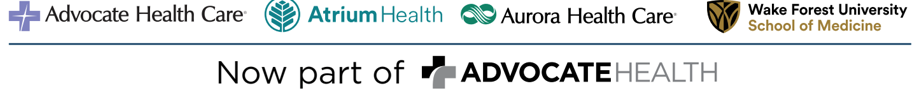 Questions & Discussion
Fall Research Symposium: September 26th (W-S: Biotech Place)

Next Town Hall: December 14th
jard@wakehealth.edu 

Kfoley@wakehealth.edu 

sohene@wakehealth.edu